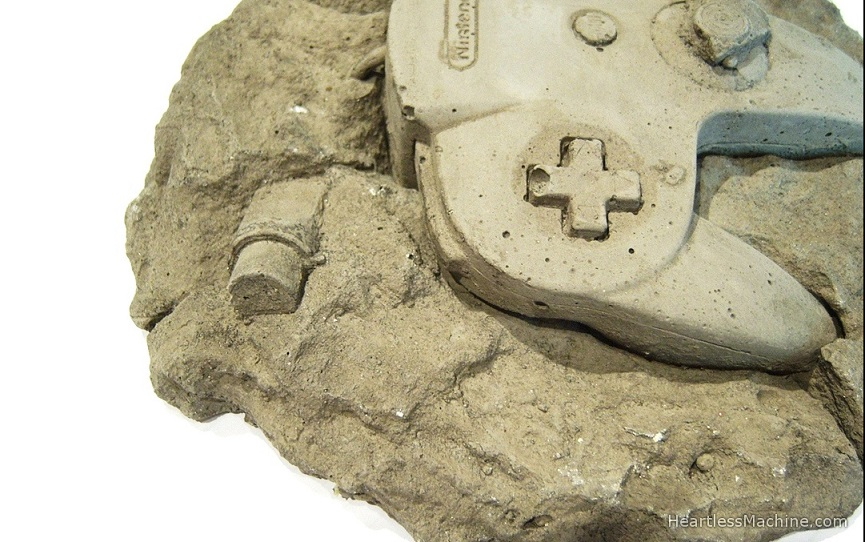 Mediální archeologie
Mediální archeologie - definice
- výzkum nových i starých médií 

- průzkum vztahů mezi nimi 

- sledování toho, jak se proplétá minulost s přítomností

- interdisciplinární charakter

- rozmanitost výzkumných metod a přístupů
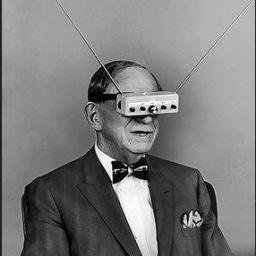 2
Mediální archeologie - definice
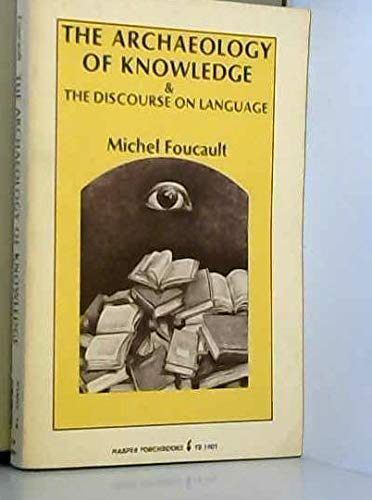 inspirace - Michael Foucault – kniha Archeologie vědění

Klíčové pojmy:
- epistémé
- archeologie
- genealogie
3
Klíčová témata - modernita
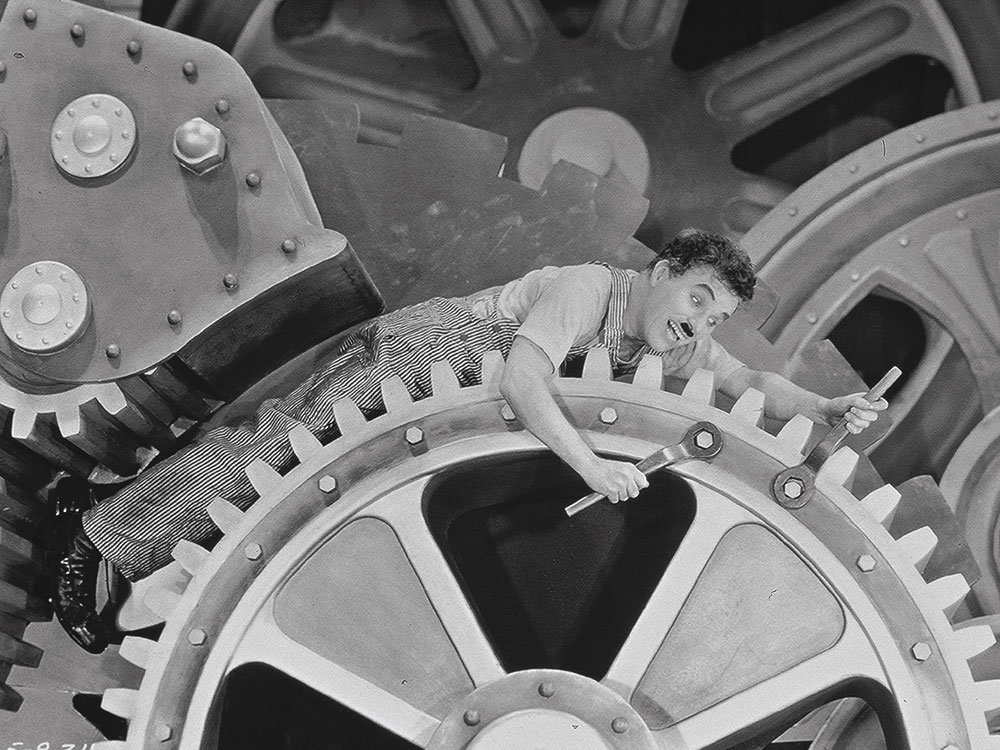 - průzkum moderního městského prostoru a médií spojených s moderním životem

- výzkumy zasazeny do 19. století a raného 20.století  

- modernita viděna jako základ pro naší dnešní mediální krajinu
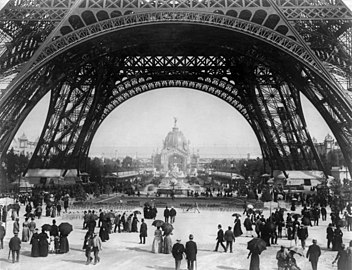 4
Klíčová témata - modernita
- Walter Benjamin – kniha Pasáže - flanér 
https://www.fdb.cz/film/bezucelna-prochazka/trailery/123375
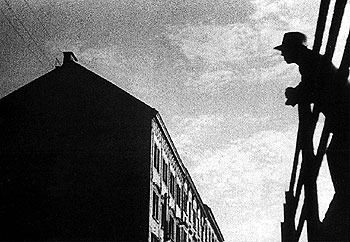 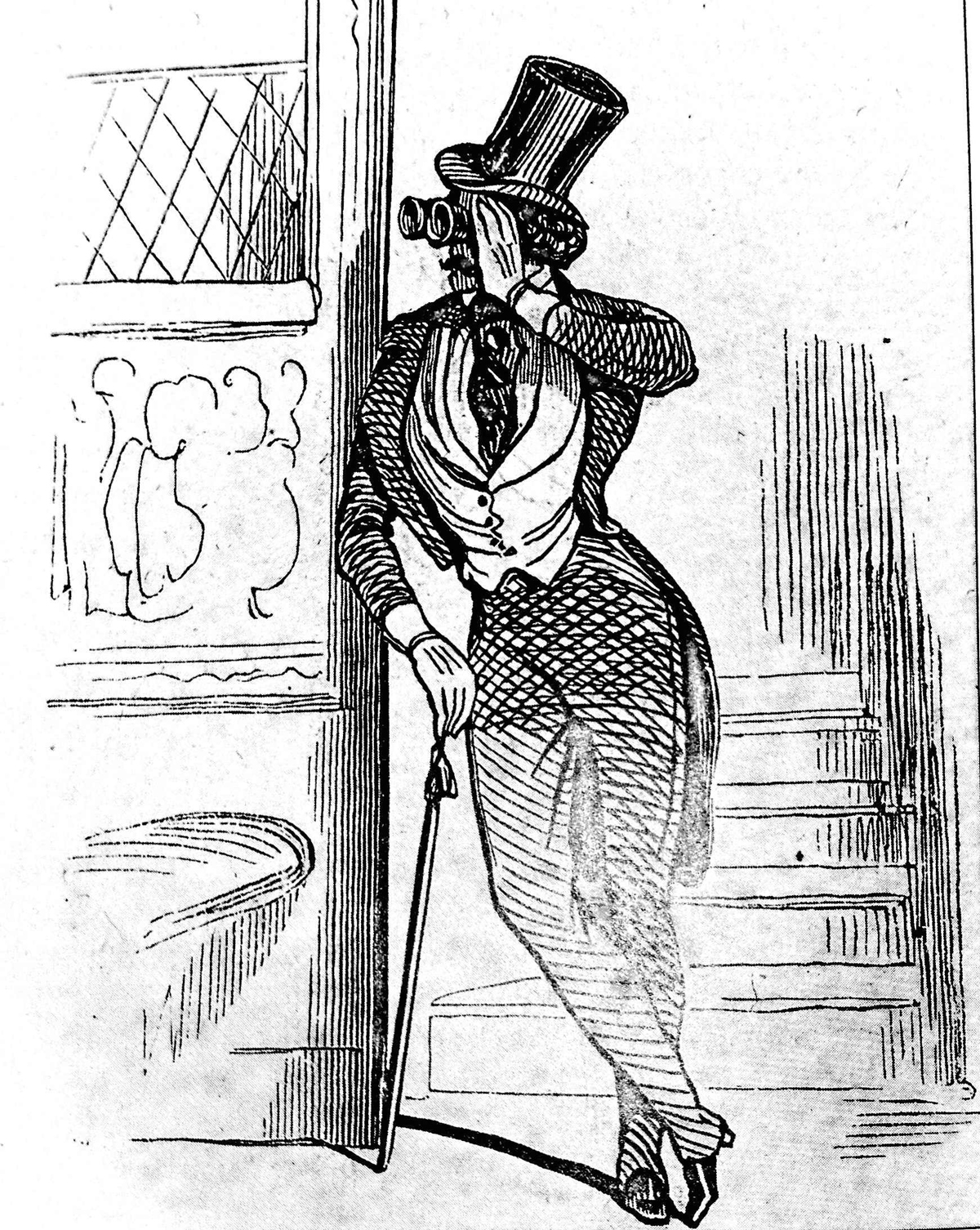 5
Klíčová témata - film
- klíčové médium pro modernitu  
- nová zkušenost světa
- film atrakcí – Tom Gunning
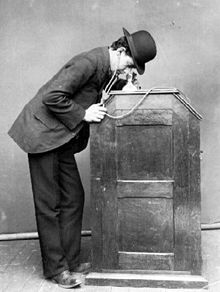 6
Klíčová témata - film
- nové dějiny filmu – historie diváctví, technologií apod.
- archeologie filmového média – precinema technologies
https://www.eroicafenice.com/film-serie-tv/precinema-storia-del-cinema170050/
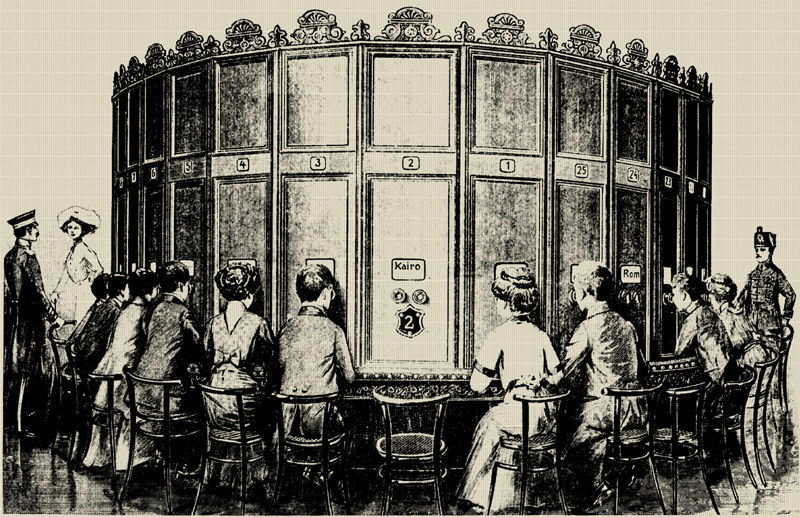 7
Klíčová témata –Historie současnosti
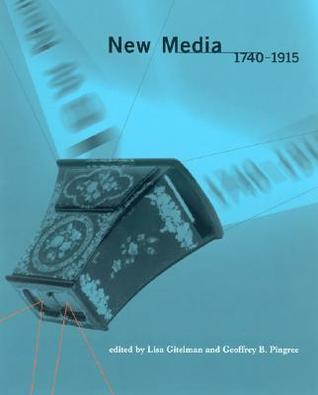 - zpochybnění konceptu novosti nových médií

- každá technologie byla v určitém momentu nová

- modely přijetí médií se opakují
8
Klíčová témata – Alternativní historie
- psaní alternativní historie nebo přítomnosti

- alternativních historie médií

- pohled na historii médií z jiné perspektivy 

- Manuel de Landa – idea robotického historika

Hello Tomorrow - https://www.youtube.com/watch?v=qWIX2sjne-k
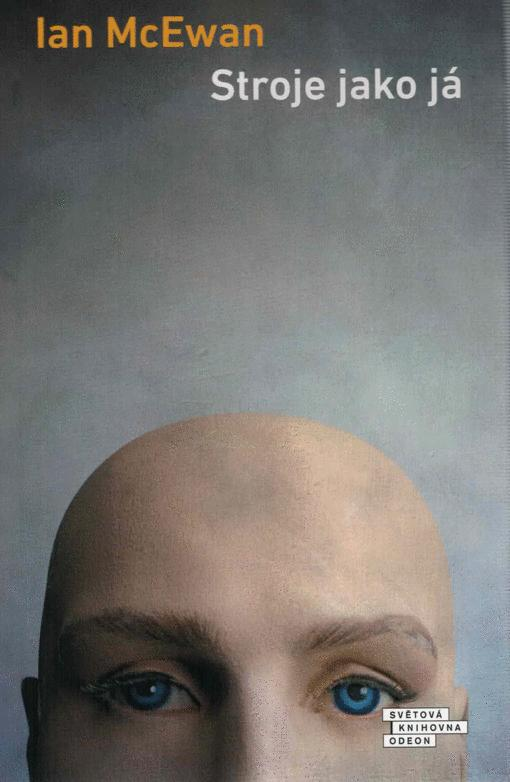 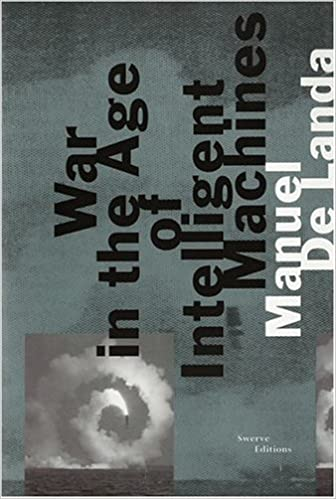 9
Metody– Erkki Huhtamo – studium topoi
https://www.youtube.com/watch?v=Ks9tyaft7Gs
- studium cyklicky se navracejících motivů a figur v mediální historii
- příklad: figura kaleidoskomaniaka
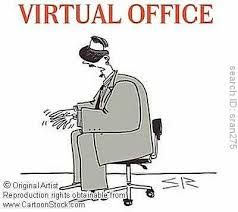 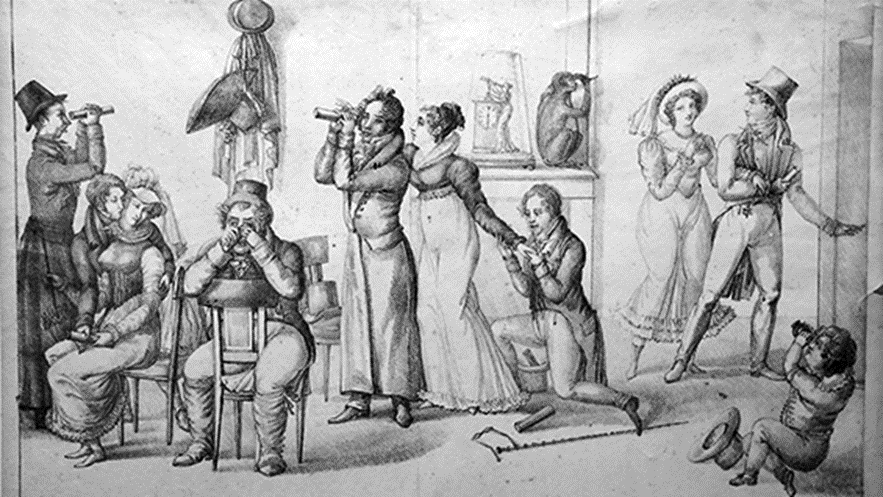 10
Metody– Erkki Huhtamo – studium topoi
„…the reality of media history lies primarily in the discourses that guide and  mold its development, rather than in  the "things" and "artifacts" that, for writers like Ceram, form the core around  which everything (r) evolves.“

Erkki Huhtamo - From Kaleidoscomaniac to Cybernerd: Notes Toward  an Archaeology of the Media

- neexistující motiv média, které přenáší obraz na velké vzdálenosti: Telectroscope
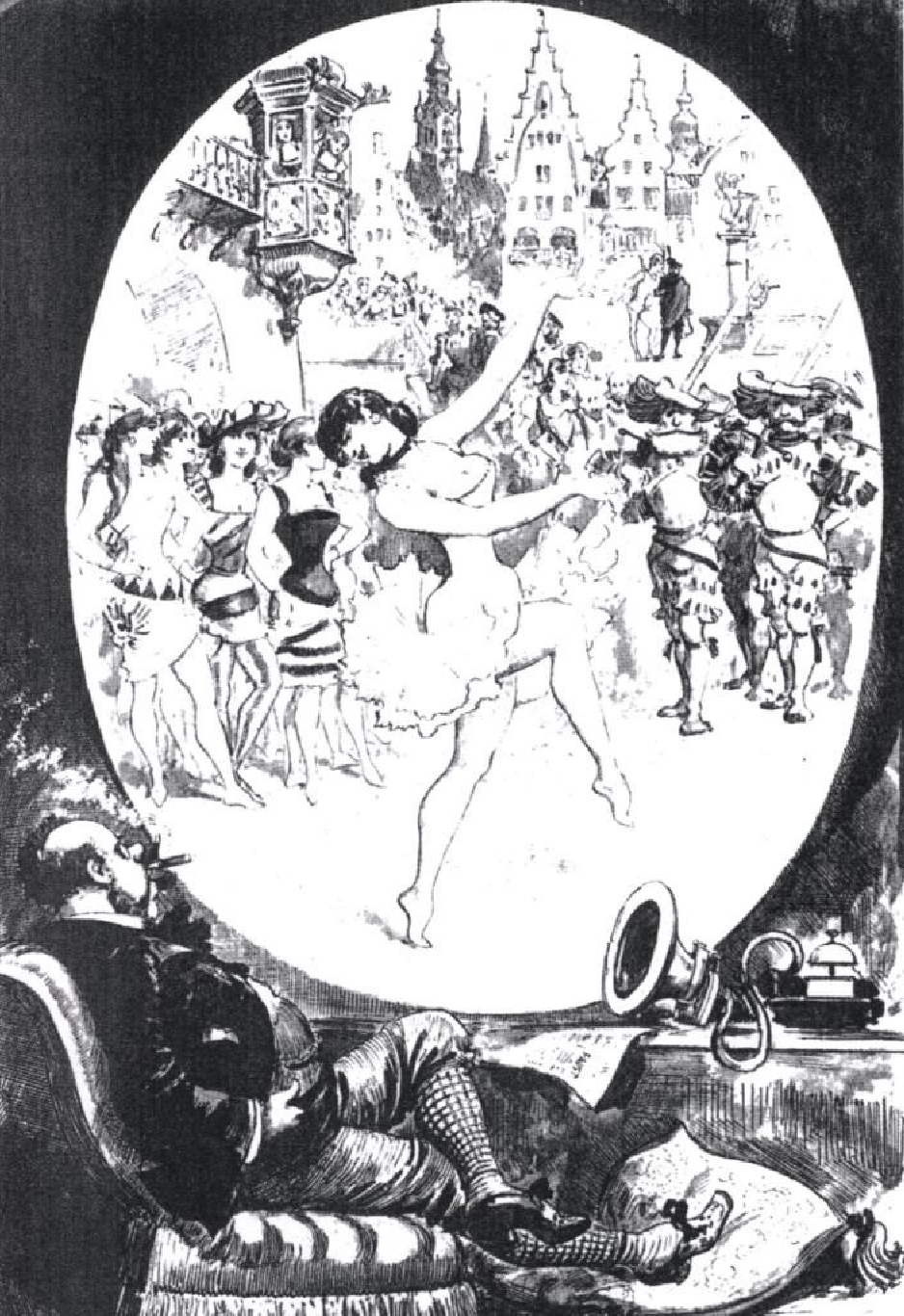 11
Metody– Eric Kluitenberg -Archeologie imaginárních médií
- hl. úkol: průzkum odvěkého snu lidstva o ultimátním komunikačním médiu
- předmětem zájmu nerealizovaná média, vysněná média, vize
- jak naše imaginární představy o médiích ovlivňují jejich vývoj i podobu
- imaginární média jsou určitou formou mytologie – příklad dot.com bubble
12
Metody– Eric Kluitenberg -Archeologie imaginárních médií
Rozlišení imaginárních médií

Peter Blegvad rozlišuje: media remembered, media observed, media imagined

Siegfried Zielinski rozlišuje tři skupiny imaginárních médií:

1. Předčasná a opožděná  média/aparáty 

2. Konceptuální média/stroje/aparáty 

3. Nerealizovatelná média/stroje/aparáty
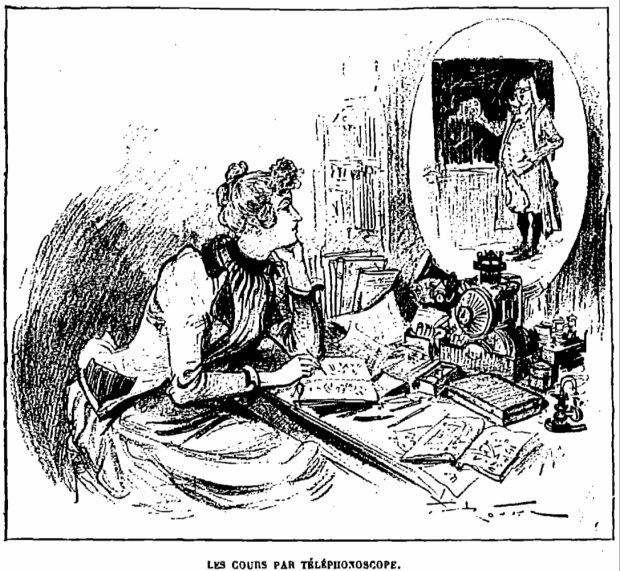 13
Metody– Eric Kluitenberg -Archeologie imaginárních médií
Nejčastější narativy a motivy spjaté s imaginárními médiil 

1. Imaginární média pro komunikaci s bohem a mimozemskými bytostmi

Athanasius Kircher – kniha: 
Itinerarium extaticum s. opificium coeleste (1656)
Seriál Star Trek: Nová generace (1987 – 1994)
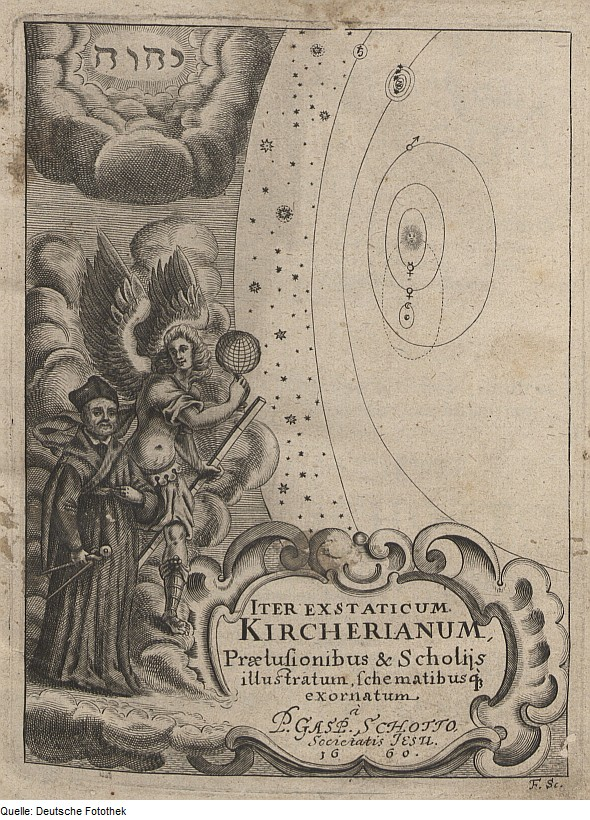 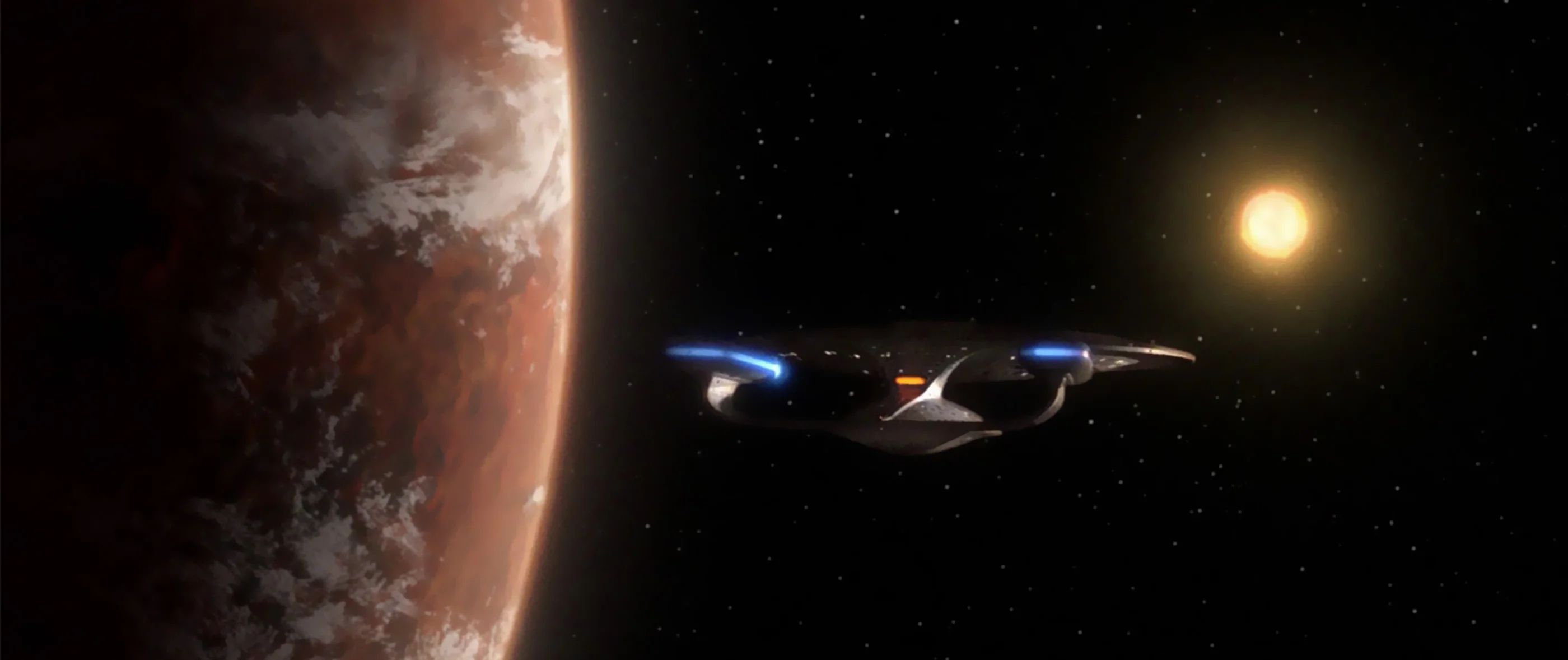 14
Metody– Eric Kluitenberg -Archeologie imaginárních médií
Nejčastější narativy a motivy spjaté s imaginárními médiil 
2. Imaginární média pro komunikaci se spirituálním světem 
Baron von Schrenk-Notzing: Phenomena of Materialization: A Contribution to the Investigation of Mediumistic Teleplastics (1914)

E.G. Robertson - Fantasmagorie
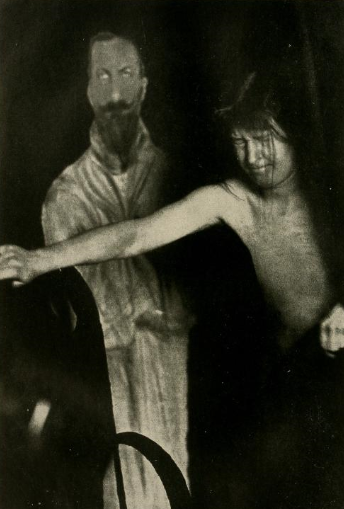 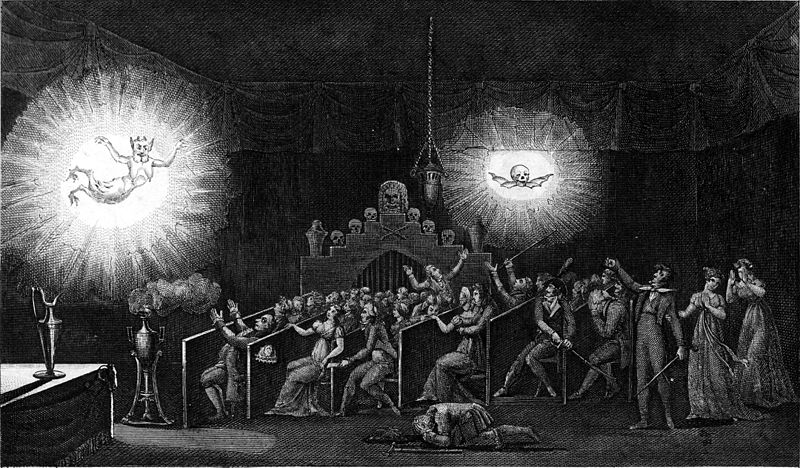 15
Metody– Eric Kluitenberg -Archeologie imaginárních médií
Nejčastější narativy a motivy spjaté s imaginárními médiil 
3. Imaginární média pro komunikaci s jinými lidmi 

Sen o univerzálním komunikačním prostředku
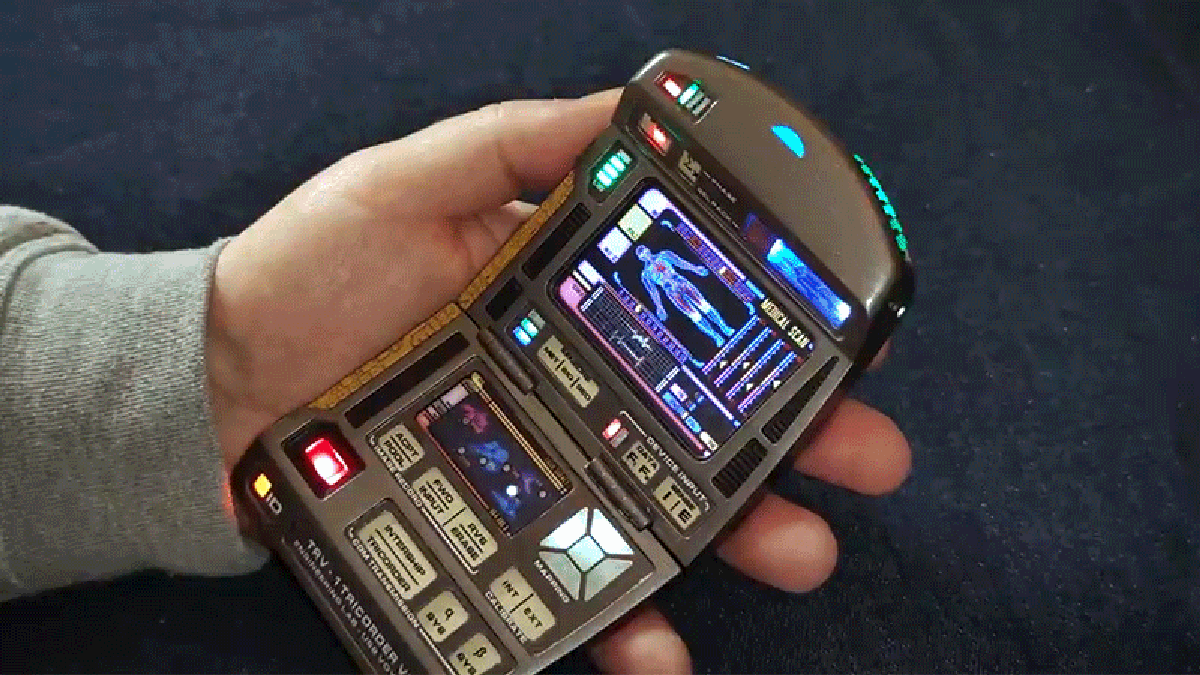 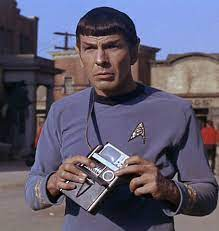 16
Metody– Eric Kluitenberg -Archeologie imaginárních médií
Nejčastější narativy a motivy spjaté s imaginárními médiil 
4. Imaginární média pro překonání vzdálenosti 
Teleportační zařízení - The Man Without a Body, Star Trek, fotografie vzdálených míst
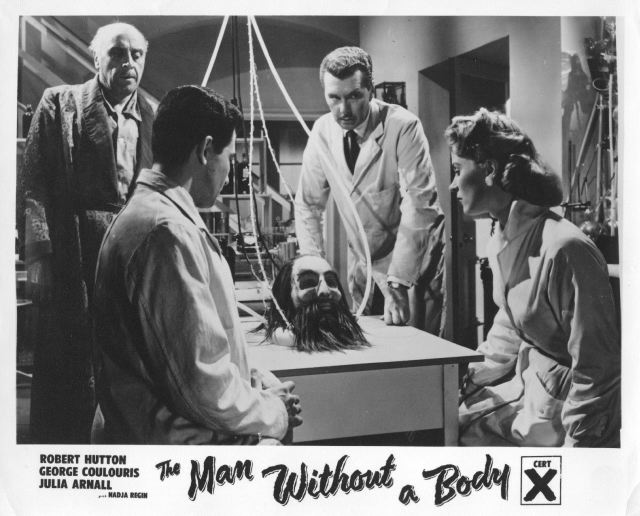 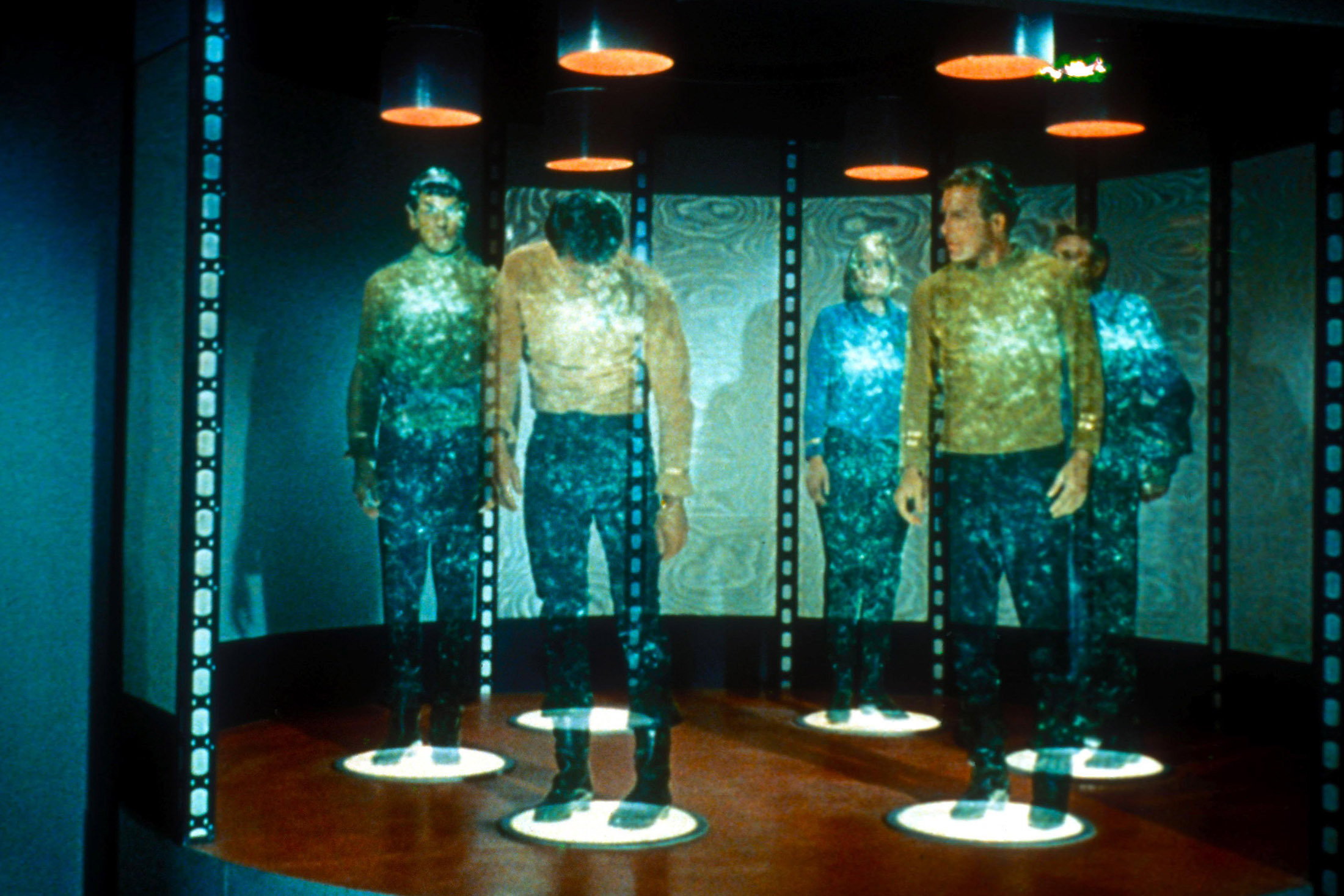 17
Metody– Eric Kluitenberg -Archeologie imaginárních médií
Nejčastější narativy a motivy spjaté s imaginárními médiil 
5. Imaginární média pro překonání času 
Imaginární stroje času – H. G. Wells: Stroj času, Philip K. Dick – povídka Minority Report
https://www.youtube.com/watch?v=33Raqx9sFbo
Projekt - Long Now Clock (Danny Hillis) - https://longnow.org/clock/
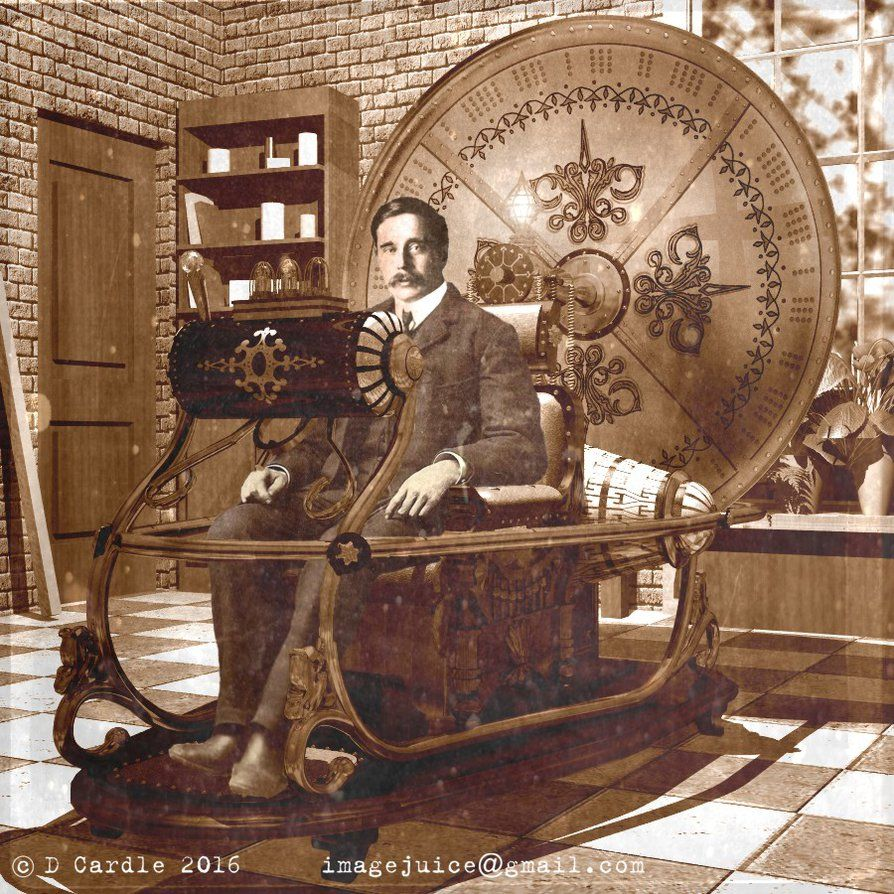 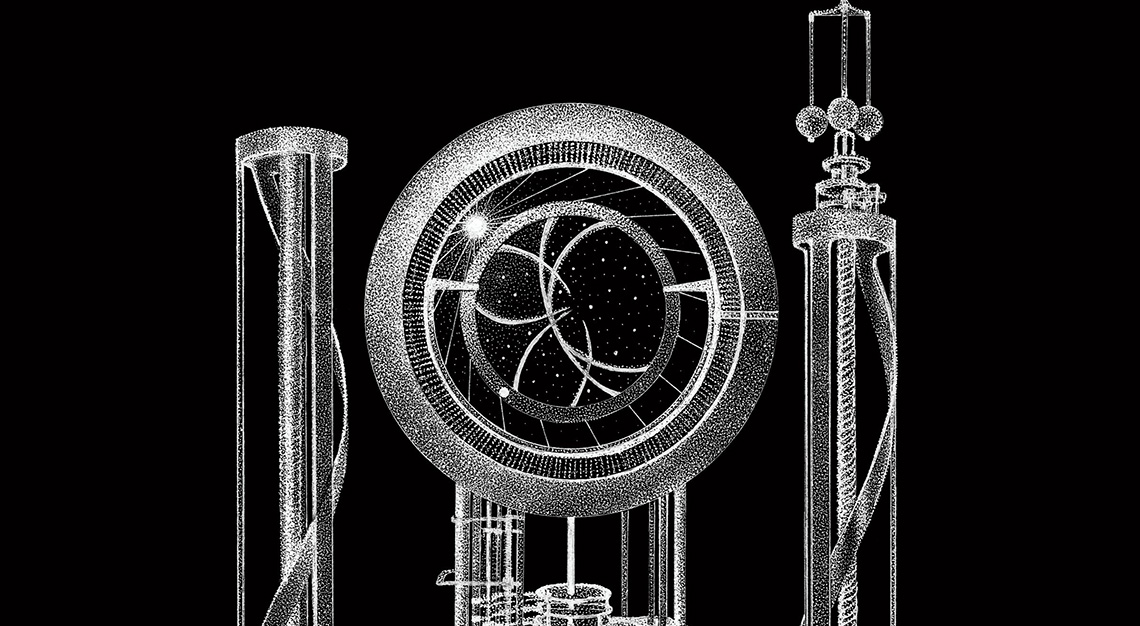 18
Metody– Sigfried Zielinski - Variantologie
Motto: Šťastný nález místo marného hledání

- Zielinski zkoumá audiovizuální diskurz za posledních 150 let
- mapování rozmanitých historií médií
- průzkum vědy, umění a technologie
- pojem – anarcheologie médií
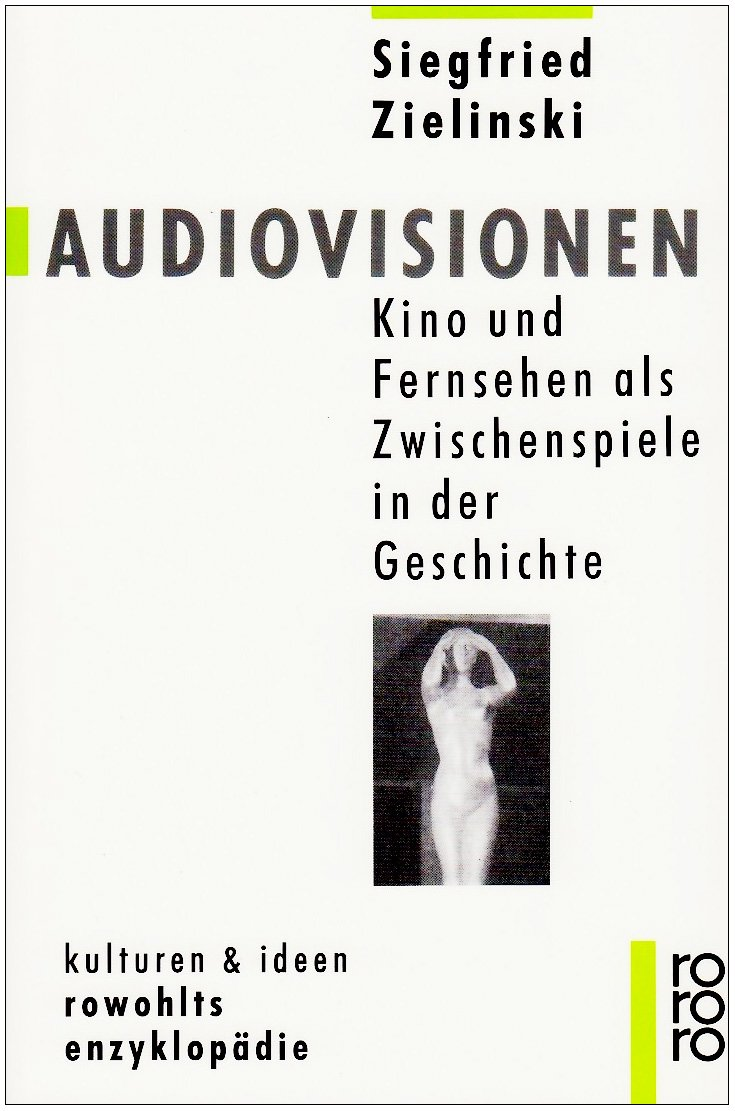 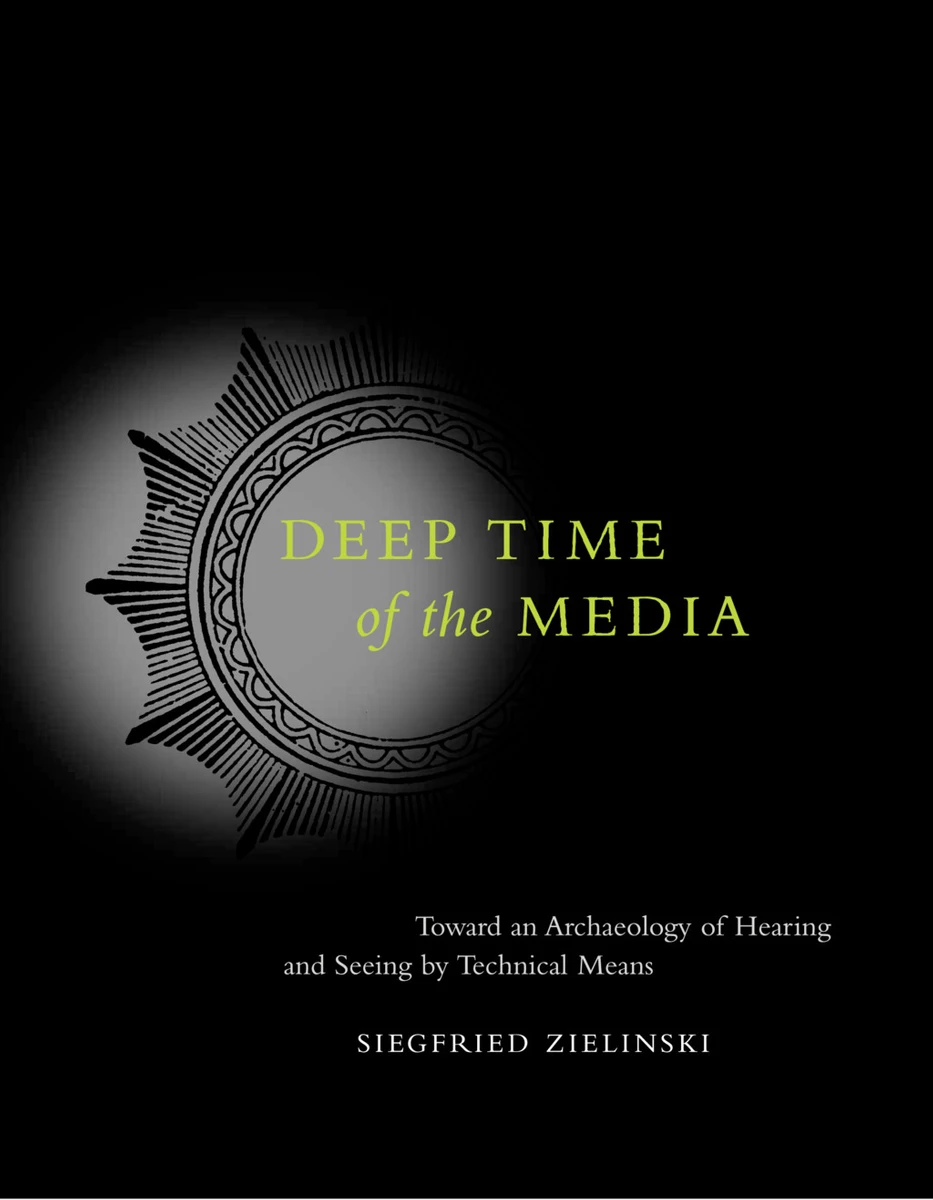 19
Metody– Sigfried Zielinski - Variantologie
„Variantologie se snaží odhalit historii a vývoj komunikace, umění a médií, který není eurocentrický, který není univerzální, ale naopak pluralitní, který není antropocentrický, ale kosmický a který není pouze lineární, ale je dynamický.“
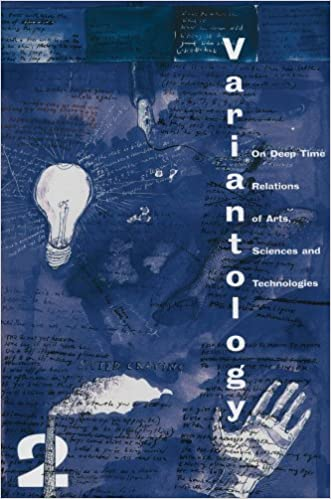 Usiluje o zpochybnění současné standardizované definice toho, 
co může být považováno za médium

Tří základní principy variantologie:

1. Koncept varianty 

2. Koncept hlubinného času 

3. Koncept nové kartografie

- touha po hledání rozmanitostí, alternativ a variací historie médií
- média zkoumaná ve vztahu k vědě, technologiím a umění
20
Metody– Bruce Sterling – Dead Media
- plán vytvořit knihu o mrtvých médiích – pocta mrtvým médiím

- kniha o selháních a kolapsech médií, o médiích, která byla nahrazena jinými

- příklad - Sensorama https://www.historyofinformation.com/detail.php?id=2785

- založení databáze mrtvých médií  http://www.deadmedia.org
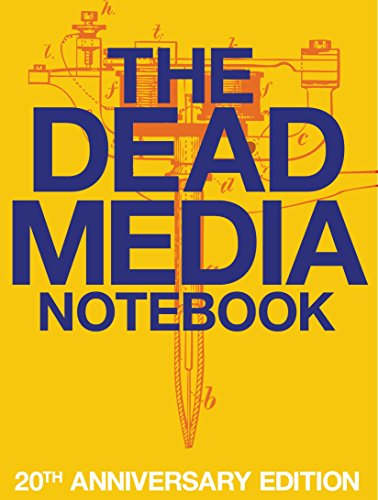 21
Metody– Bruce Sterling – Dead Media
Příklad mrtvého média z databáze: 
Mayská pyramida boha Kukulkána v Chichen Itzá
22
Metody– Bruce Sterling – Dead Media
Hauntologie – návrat přízraků minulosti, kterých se společnost nedokáže či nemůže zbavit

V kontextu hudby – snaha evokovat zvukovou estetiku minulosti, touha po návratu do dětství

Dokumentární film – Adam Curtis - https://thoughtmaybe.com/all-watched-over-by-machines-of-loving-grace/
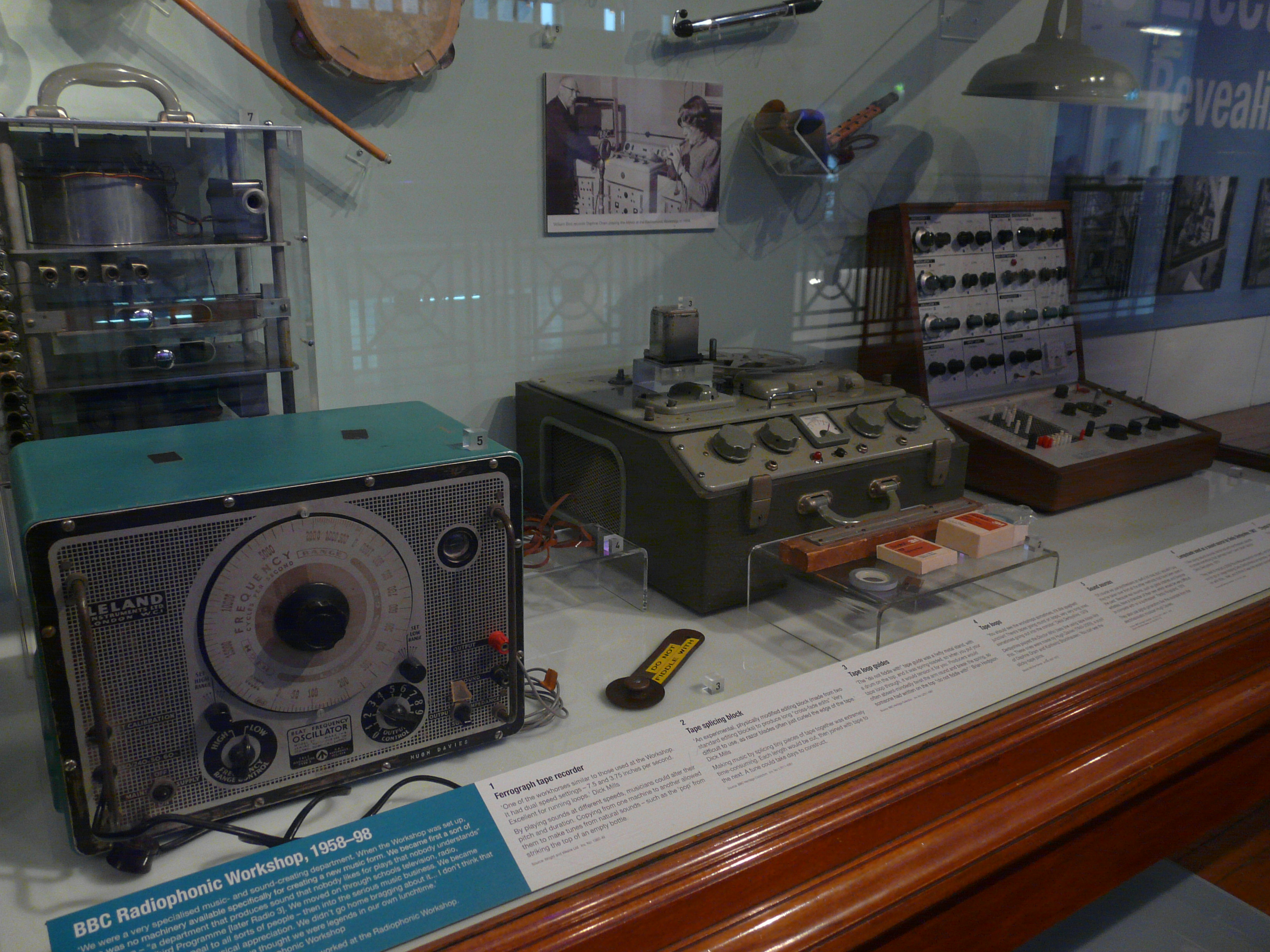 23
Metody– Wolfgang Ernst - Media Archeography
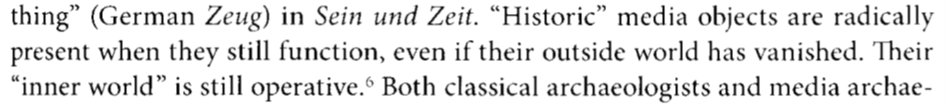 - zaměření na materialitu médií

- studium vyjádření samotných médií

- technický objekt je archivem technických postupů a myšlení inženýrů

- odklon od antropocentrického přístupu k výzkumu médií
24
Metody– Umělecký výzkum mediální historie
- umělci provádí kreativní a kritickou reflexi současných i minulých technologií

- využívání zastaralých médií, která jsou dávána do vztahu se současnou mediální kulturou

- realizace imaginárních médií

- tvorba asambláží médií, která pocházejí z odlišných historických období

- využívání levných technologií, proces recyklace

- tematizace různých technologických prvků starých médií
25
Metody– Umělecký výzkum mediální historie
Gebhard Sengmüller

Paralelní obraz (2008), Vinyl Video (1998), Very Slow Scan Television (2005)
https://www.gebseng.com/08_a_parallel_image/
https://vimeo.com/143231189
https://www.gebseng.com/02_vsstv/
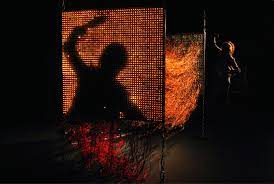 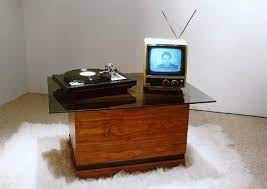 26
Metody– Umělecký výzkum mediální historie
Paul De Marinis

Messenger (1998) - https://vimeo.com/245355619
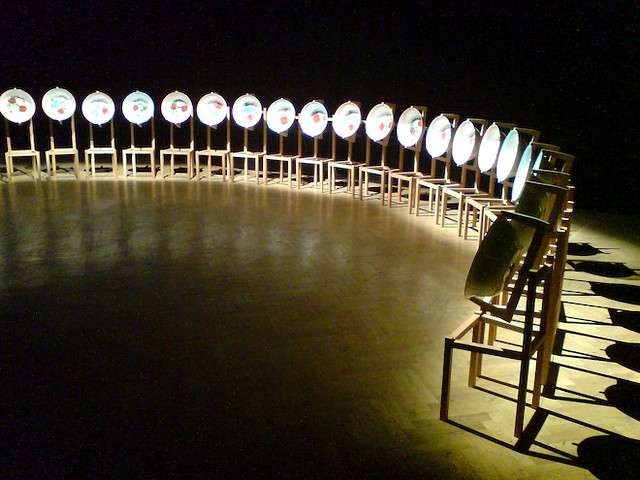 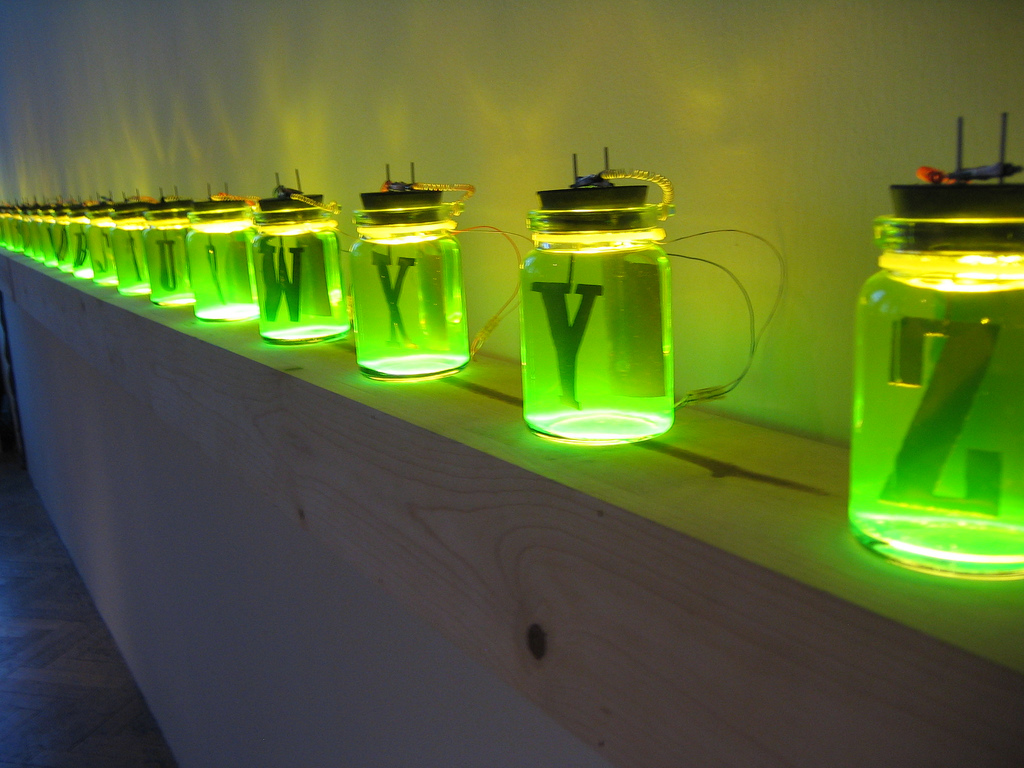 27
Metody– Umělecký výzkum mediální historie
Zoe Belloff 

Shadow Land or Light from the Other Side (2000)
 https://alchetron.com/Zoe-Beloff
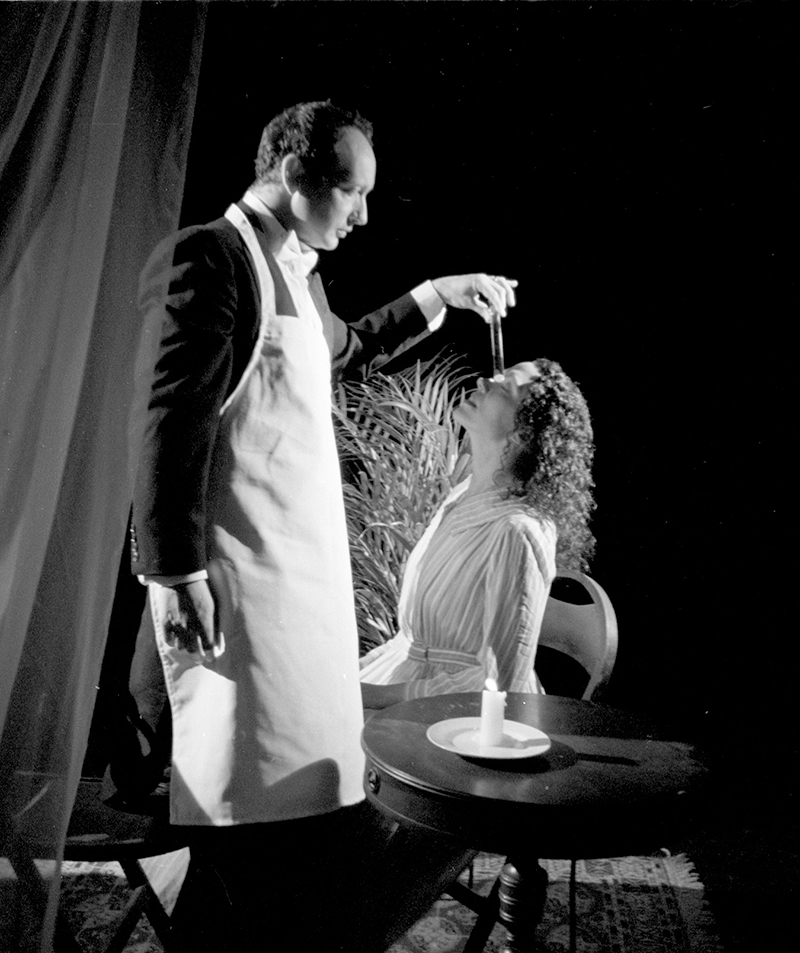 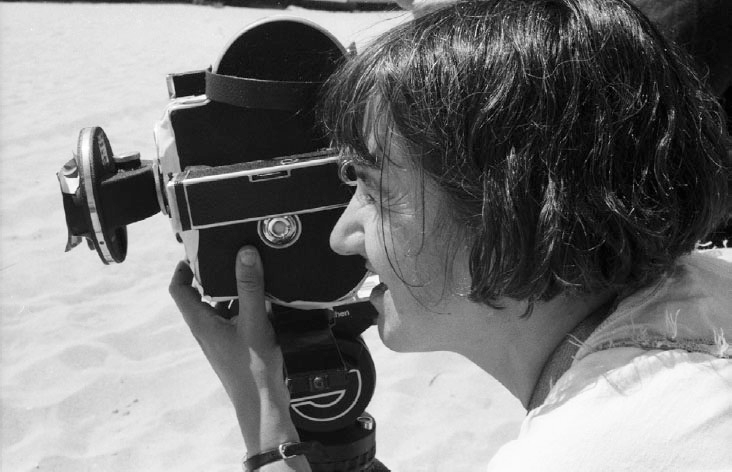 28
Metody– Umělecký výzkum mediální historie
Rosa Menkman 

The Collapse of PAL (2010)
 https://cz.pinterest.com/pin/207024914099922115/
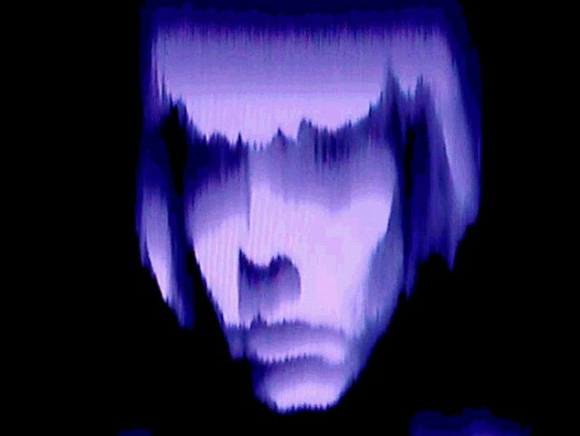 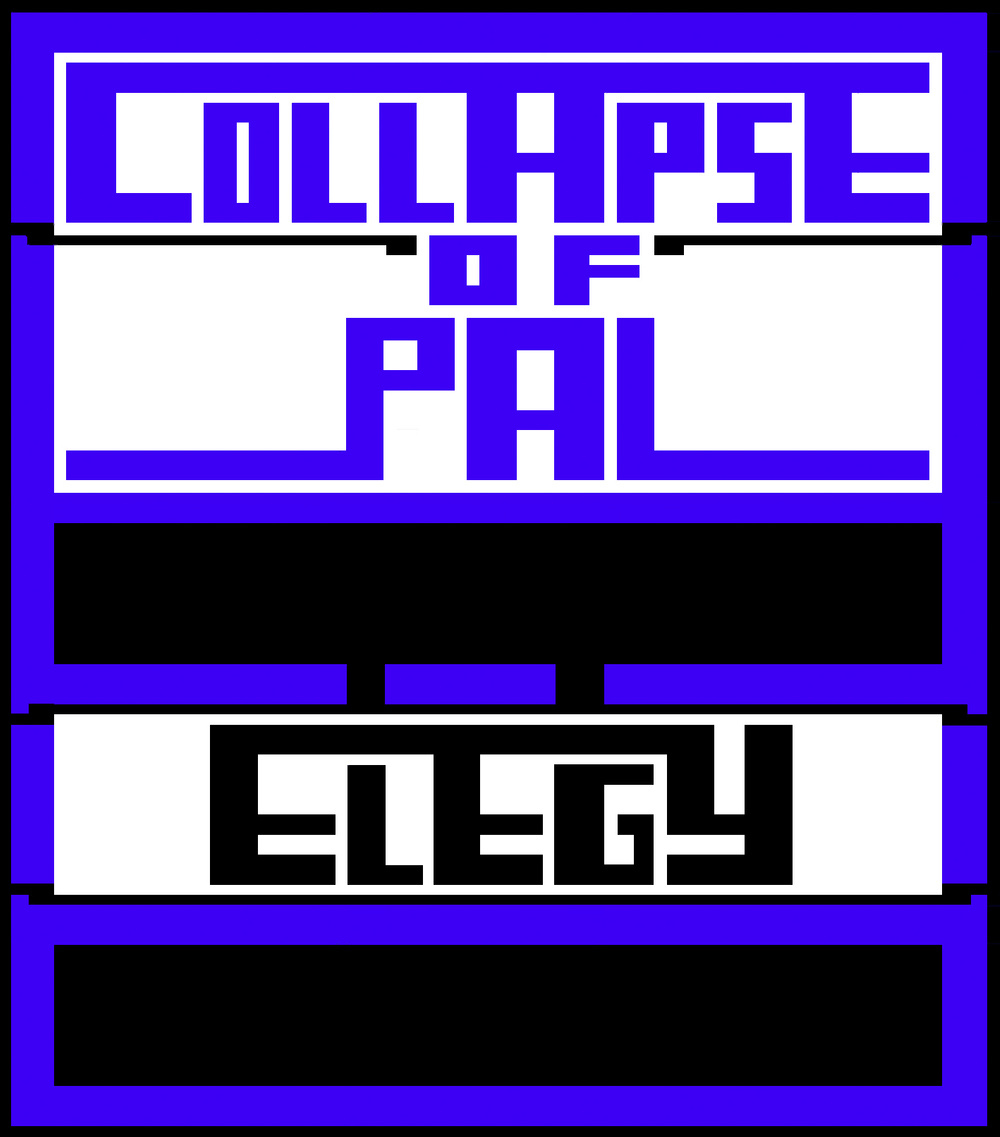 29
Metody– Umělecký výzkum mediální historie
Werner Nekes

Série Media Magica (2005)
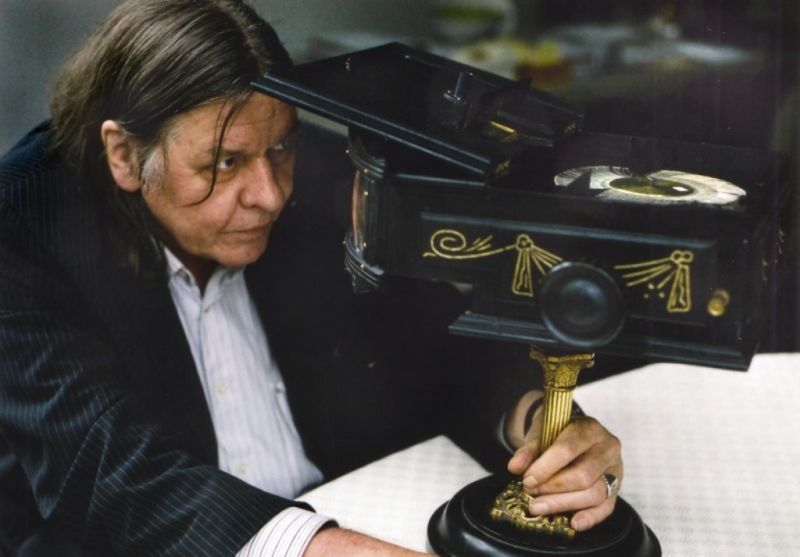 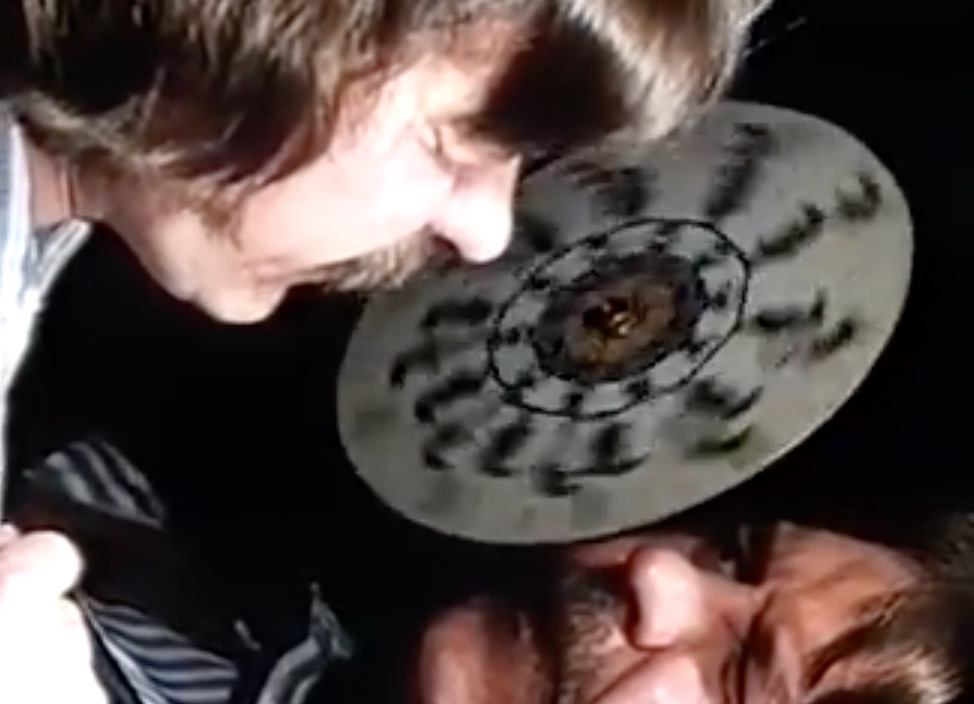 30
Mediální archeologie jako životní styl
- rostoucí zájem o stará a zapomenutá média

- vlna zájmu o retrokulturu

- kreativní tvorba a modifikace analogových i digitálních technologií (DIY)
https://www.csfd.cz/film/228270-prosime-pretocte/prehled/
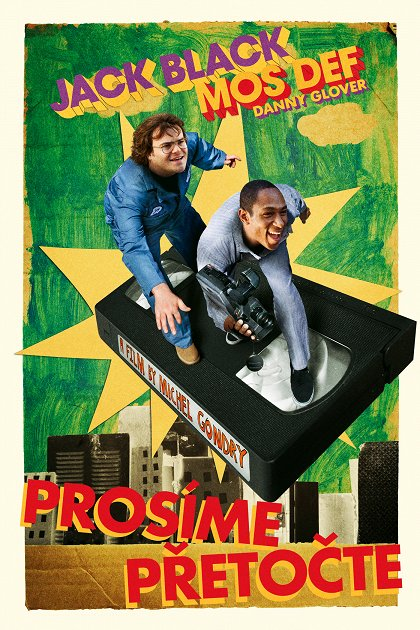 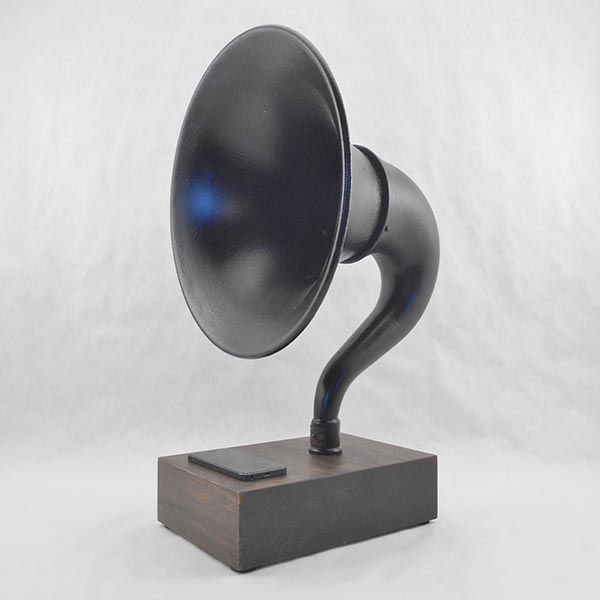 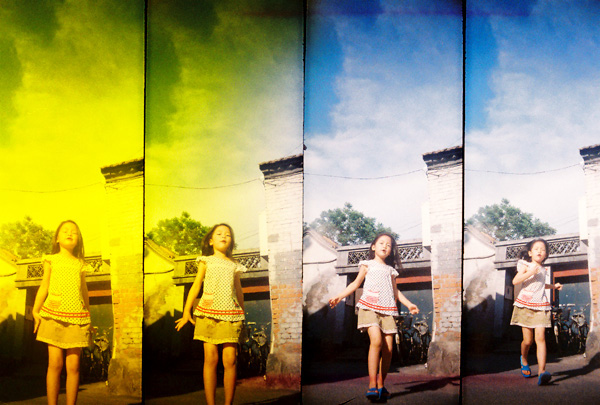 31
Mediální archeologie jako životní styl
Příklad - Fenomén Steampunku
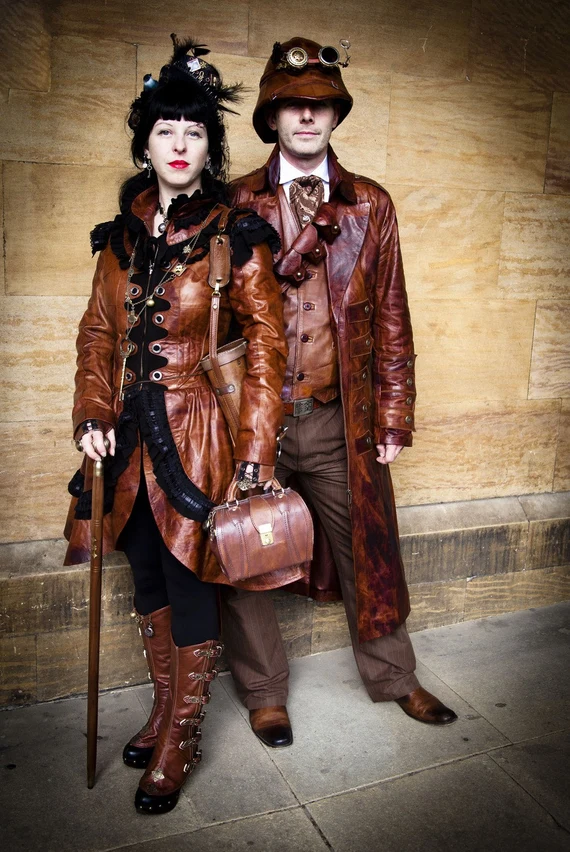 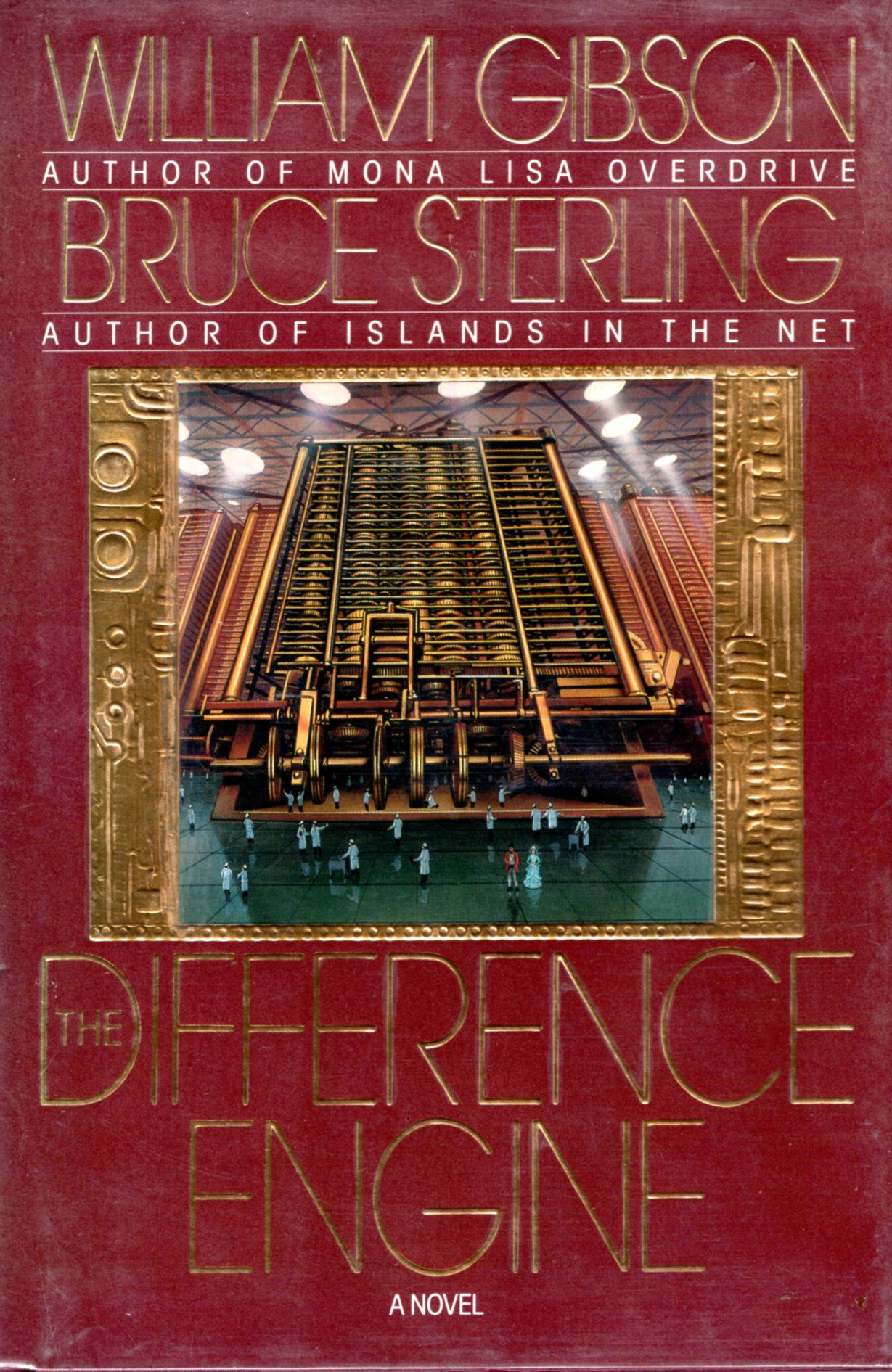 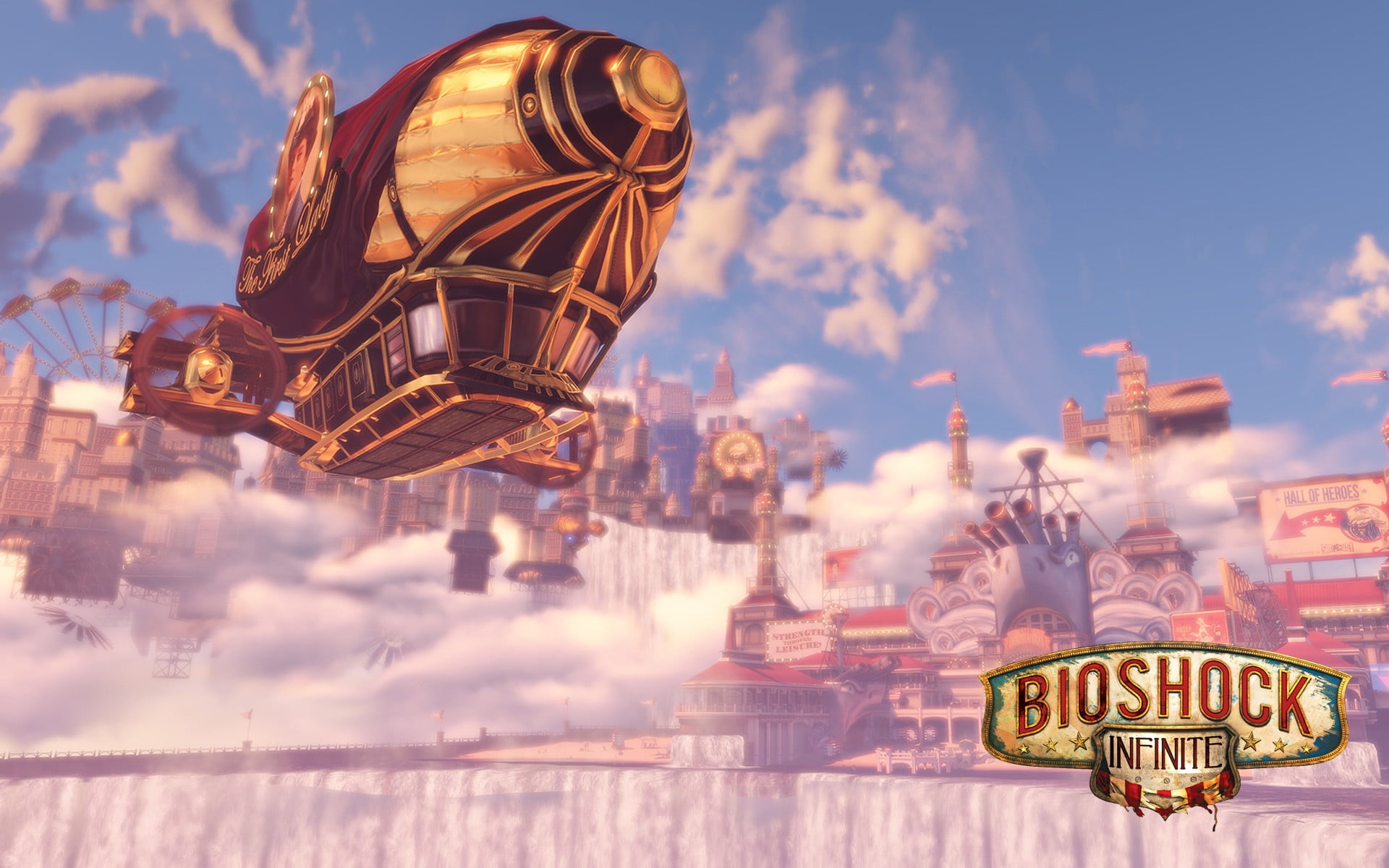 32
Mediální archeologie jako životní styl
Steampunk jako kreativní tvorba
https://www.weirdhomestour.com/homes/steampunk-wonderland/
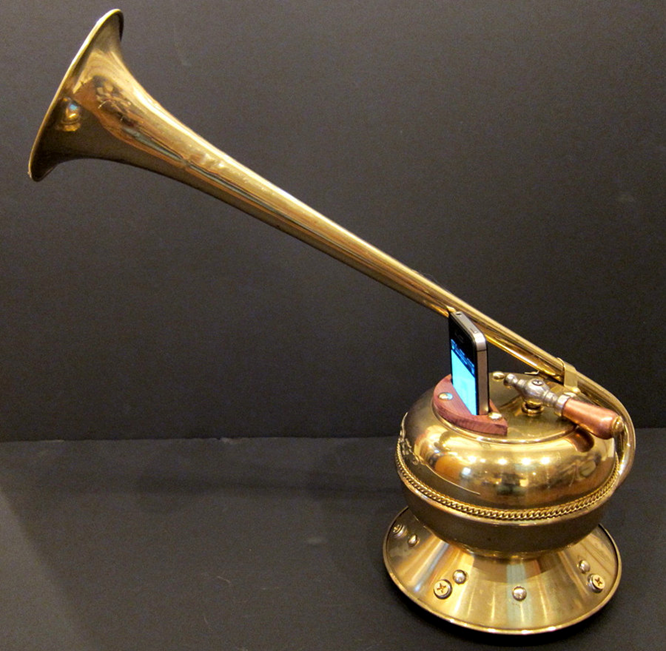 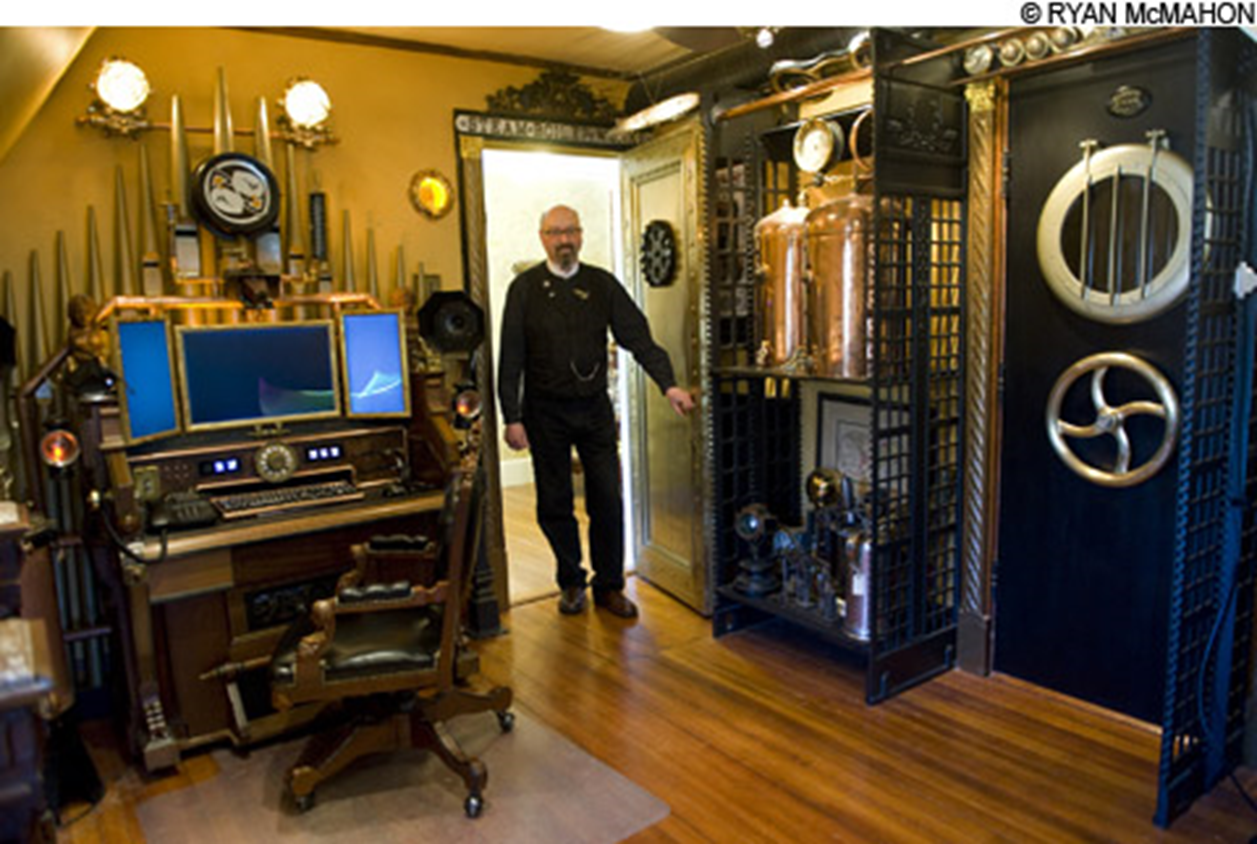 33
Metody– Mediální archeologie jako životní styl
Steampunk jako kreativní tvorba
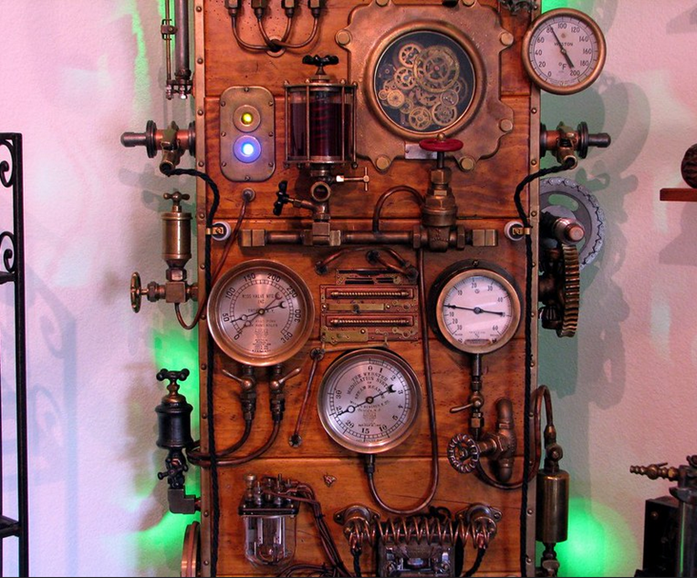 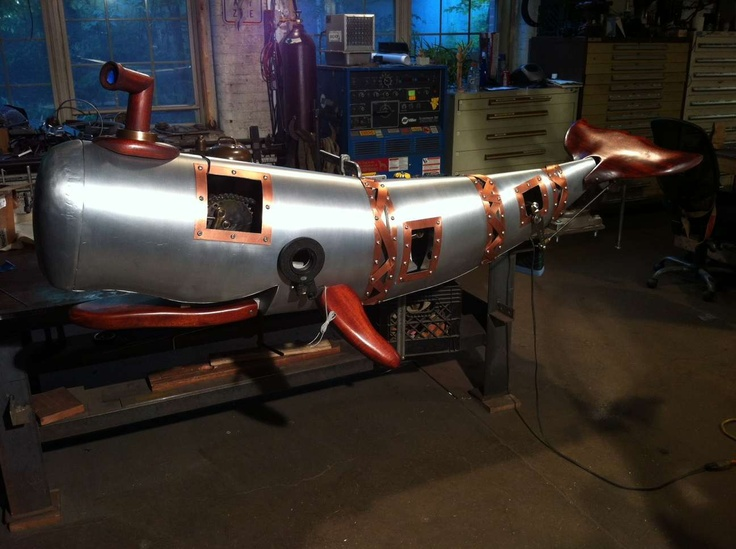 34
Mediální archeologie jako edukační prostředek
- nová metoda poznání mediální minulosti – přímá interakce s historickými médii

- rozvíjení uměleckých a výukových strategií, které pracují se „zastaralými“ technologiemi

- speciální mediálně-archeologické laboratoře - Media Archeology Lab (MAL) 
https://vimeo.com/channels/mediaarchaeologylab/244577494
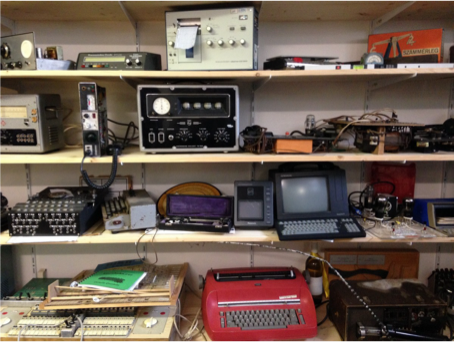 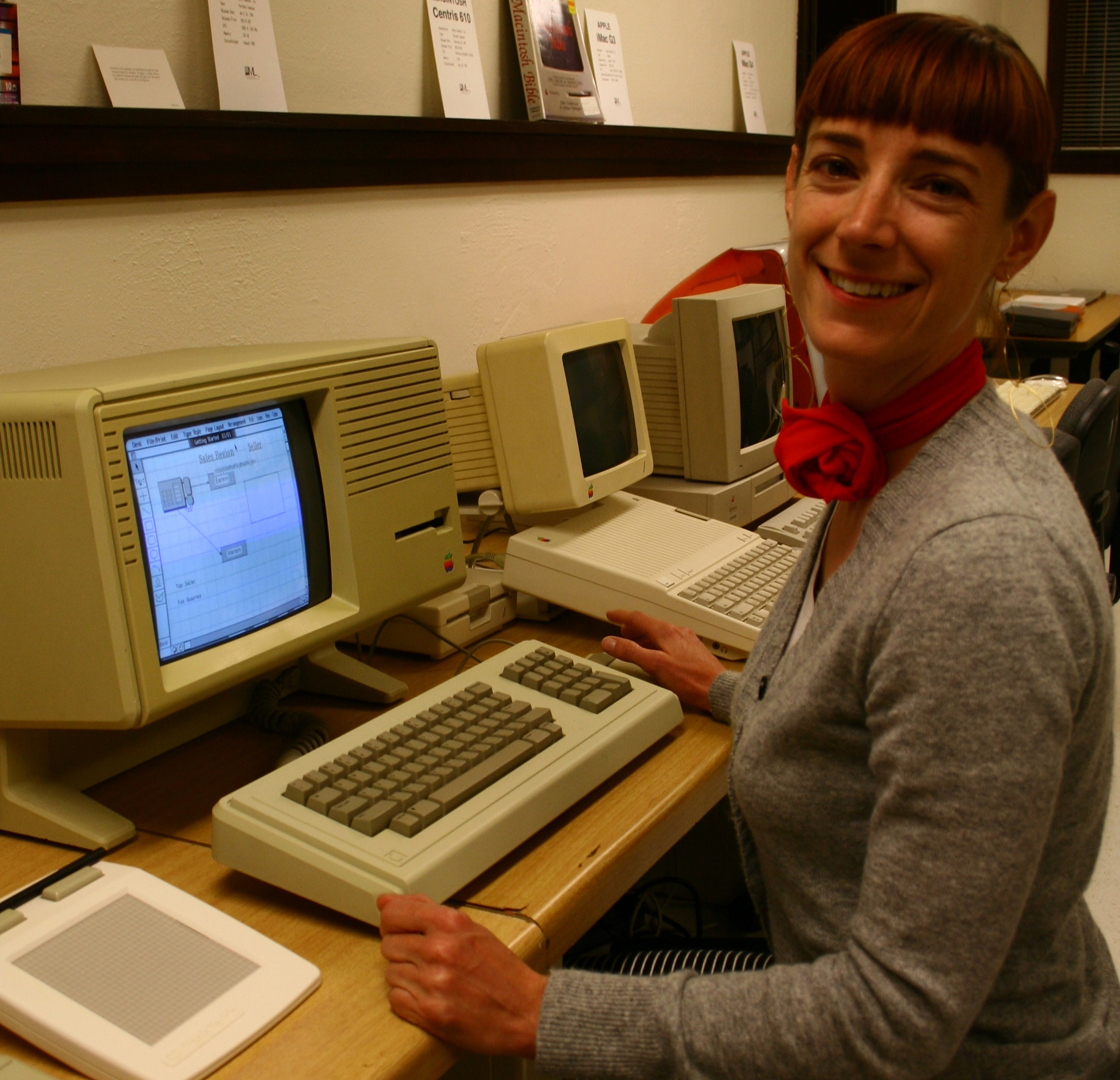 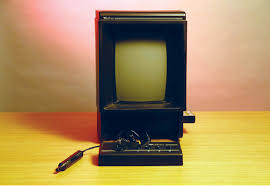 35